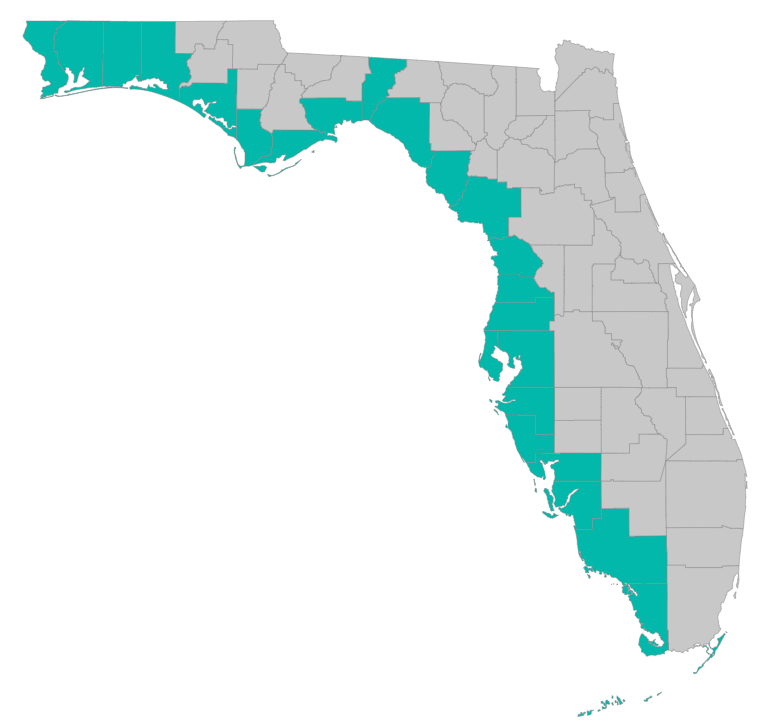 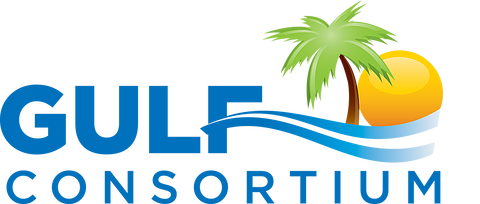 Grant Application Preparation and Submission
Coordinators Meeting
Overview
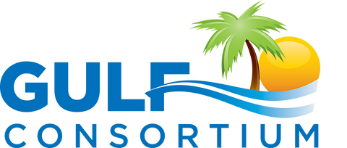 Which projects should get started

Timing/schedule of subaward applications

Information needed for complete applications

How to submit an application

Post-award tracking within programmatic grants
Application Preparation – Implementation Milestones and timing
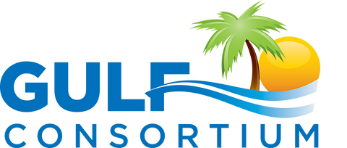 http://datavisual.balmoralgroup.us/GulfConsortiumProjects
Dashboard for Project Data
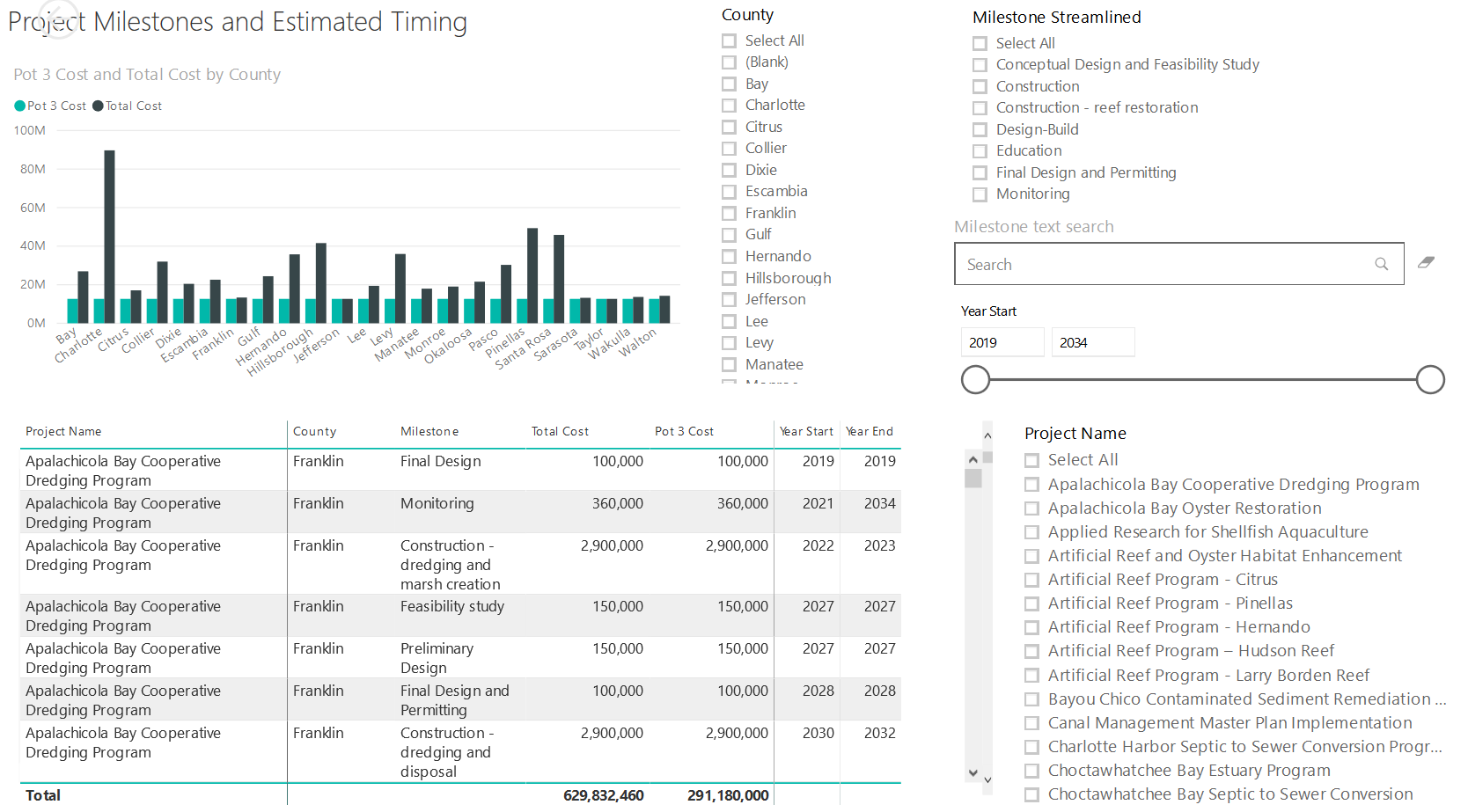 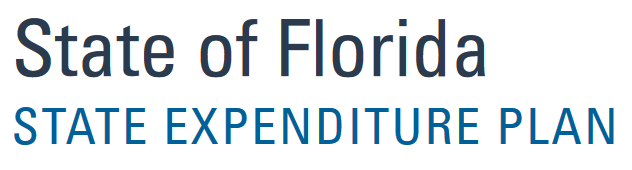 milestones, start years, cost, goals, funding sources
Interface for project details
GOAL:
Efficient, accurate grant application preparation
Better, faster decisions on grant timing, readiness, bundling
Transparent tracking of progress and changes
Application Preparation – Implementation Milestones and timing
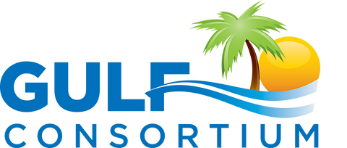 Grouped/bundled by like milestone types
Why these groups?
Streamline initial grant applications going to RESTORE Council in order to expedite their review – to get things going
Grouping by similar milestones allows for bundling of projects with similar documentation requirements
Colors indicate additional level of aggregation to streamline grants to Council:
Early design, feasibility, appraisal
Final design
Monitoring and miscellaneous
Construction and acquisition
Application Preparation – Implementation Milestones and timing
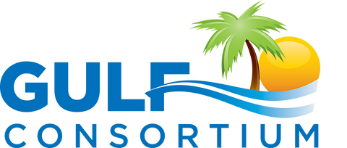 http://datavisual.balmoralgroup.us/GulfConsortiumProjects
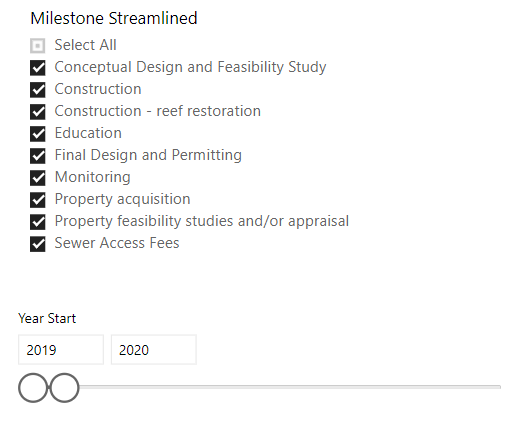 Application Preparation – Implementation Milestones and timing
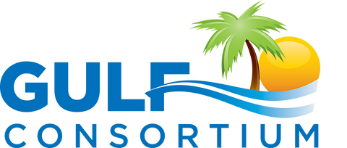 Result
An upper limit on project milestones for which grant application development can begin 
with expected milestone costs below the current Pot 3 FL trust fund amount: $73,917,036 
if ALL grants for ALL milestones identified with 2019-2020 start date were delivered to RESTORE Council in early 2019 – there is some risk grant amounts ($79,783,376 total) would exceed available trust fund total 
See http://datavisual.balmoralgroup.us/GulfConsortiumProjects 
to review implementation milestones identified for potential grant application preparation
Application Preparation – Implementation Milestones and timing
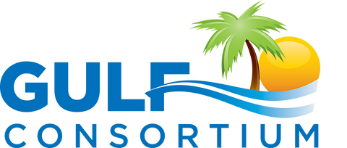 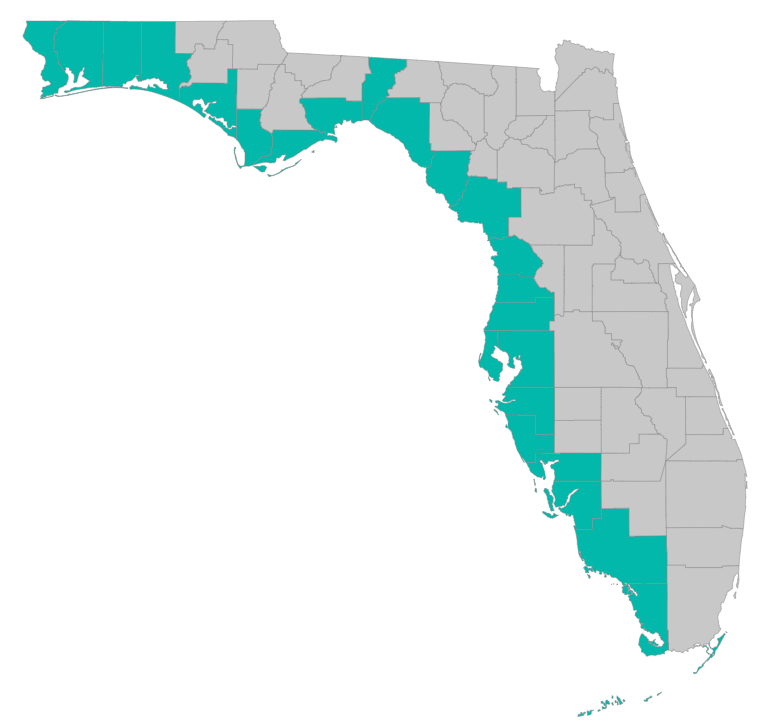 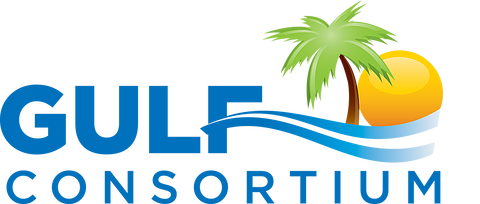 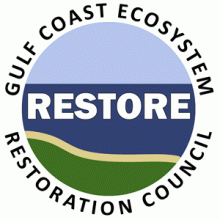 Gulf Consortium: application review/assessment, BAS where needed, aggregation of grant applications by like milestones to expedite Council review
Subrecipients: subaward application preparation for project milestones
Application Preparation – Implementation Milestones and timing
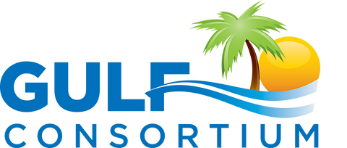 Proposed rolling deadlines for subaward applications to be delivered to Consortium:
WHY?
To allow sufficient time for transfer of funds from Trust Fund to Council
To reduce the number of grants received by RESTORE Council, in order to expedite Council responses to grant packages
To allow for predictable planning of work effort and approvals
To allow Gulf Consortium grants to proceed and not be delayed by subrecipient grants that are not ready
Applications from subrecipients: deadline #1
1/31/2019
Applications from subrecipients: deadline #2
2/14/2019
Applications from subrecipients: deadline #4
8/16/2019
Applications from subrecipients: deadline #5
10/4/2019
Applications from subrecipients: deadline #3
4/26/2019
Application Preparation – Implementation Milestones and timing
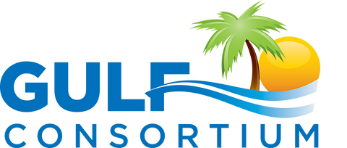 Gulf Consortium Board approval of grant applications
To ensure all counties are in agreement on the projects moving forward to implementation
SEP Project Data (to determine the pool of project milestones to proceed with)
http://datavisual.balmoralgroup.us/GulfConsortiumProjects
Board Review and Action 
(at each Board meeting)
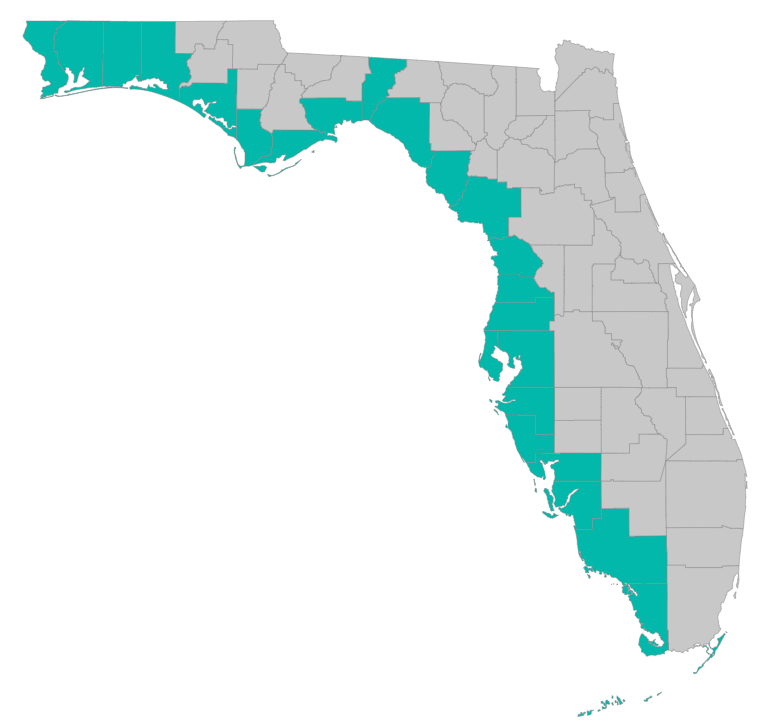 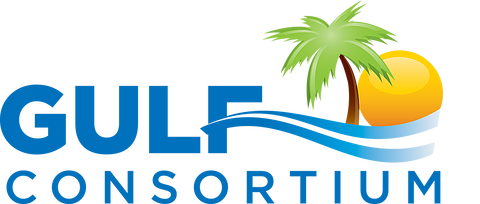 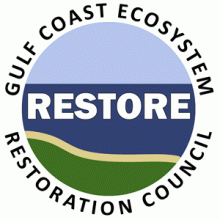 Grant applications bundled to Council
Subaward applications from subrecipients
Application Preparation – Implementation Milestones and timing
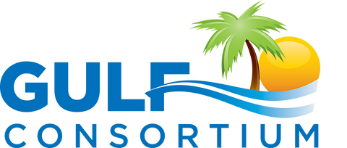 Proposed Bundling for Grant Delivery to RESTORE Council
Dates of Board meetings at which work is approved to proceed for grant preparation to Council
1st bundle: Conceptual Design, Feasibility, Appraisal
1st bundle: Construction & Acquisition
TBD – predicated on Council approval
1st bundle: Final Design
1st bundle: Monitoring & Misc
First SEP Amendment 
3/28/2019
2nd bundle: Conceptual Design, Feasibility, Appraisal
6/13/2019
Next group Grants from subrecipients: TBD
11/20/2019
2nd bundle: Construction, Acquisition 9/25/2019
Application Preparation – who does what
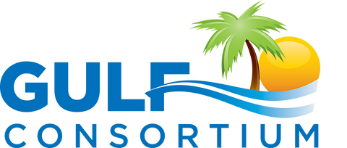 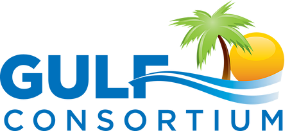 General Manager
Receives approval for application development
Requests applications; provides application instructions
Reviews for completeness; contracts for BAS if needed; combines like applications where appropriate
Deliver aggregated grant applications through RESTORE Councils grant management system
Coordinate with RESTORE Council on notifications, clarifications; notice of award
County point-of-contact for Pot 3 project implementation
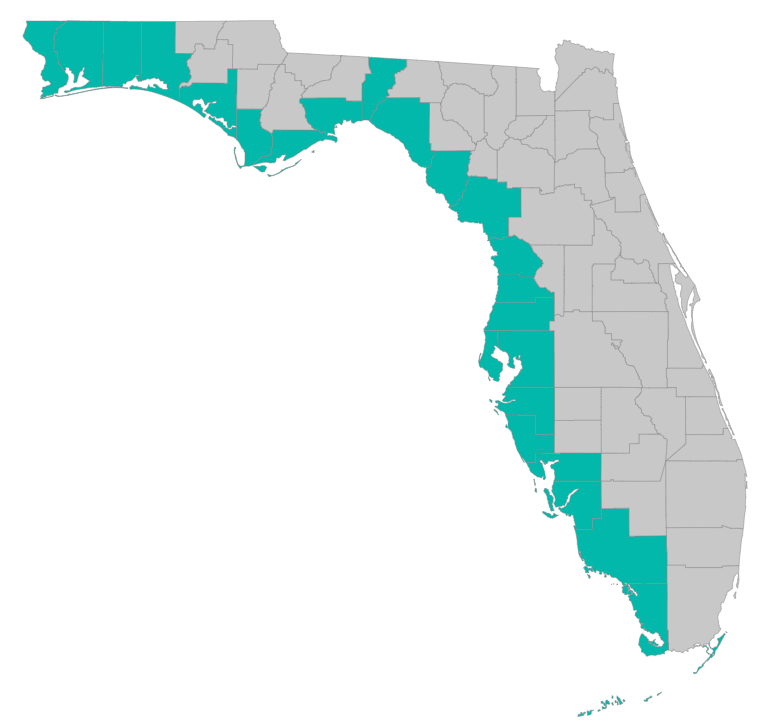 Prepares application(s); submits to Gulf Consortium management
Provide additional information as needed
Provide additional information if needed; notice of subaward
Application Preparation – guidance
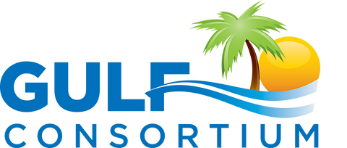 What is needed to submit a subaward application?
See guidance document at
 https://www.gulfconsortium.org/grant-resources 
Executive Summary
Project Narrative (BAS)
Budget Narrative
Milestone information
Metrics information (BAS)
Project Map
GIS shapefiles
Data Management Plan (BAS)
Observational Data Plan (BAS)
Application Preparation – guidance
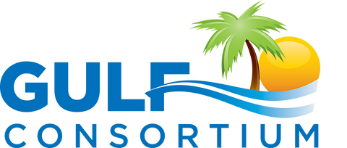 How to submit a subaward application?
Online submittal form with attachments:
https://www.gulfconsortium.org/grant-resources 
Attach all required documents as Word documents or pdf map and zipped shapefiles (for project location)
Application Preparation – guidance
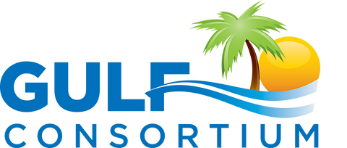 How to submit a subaward application?
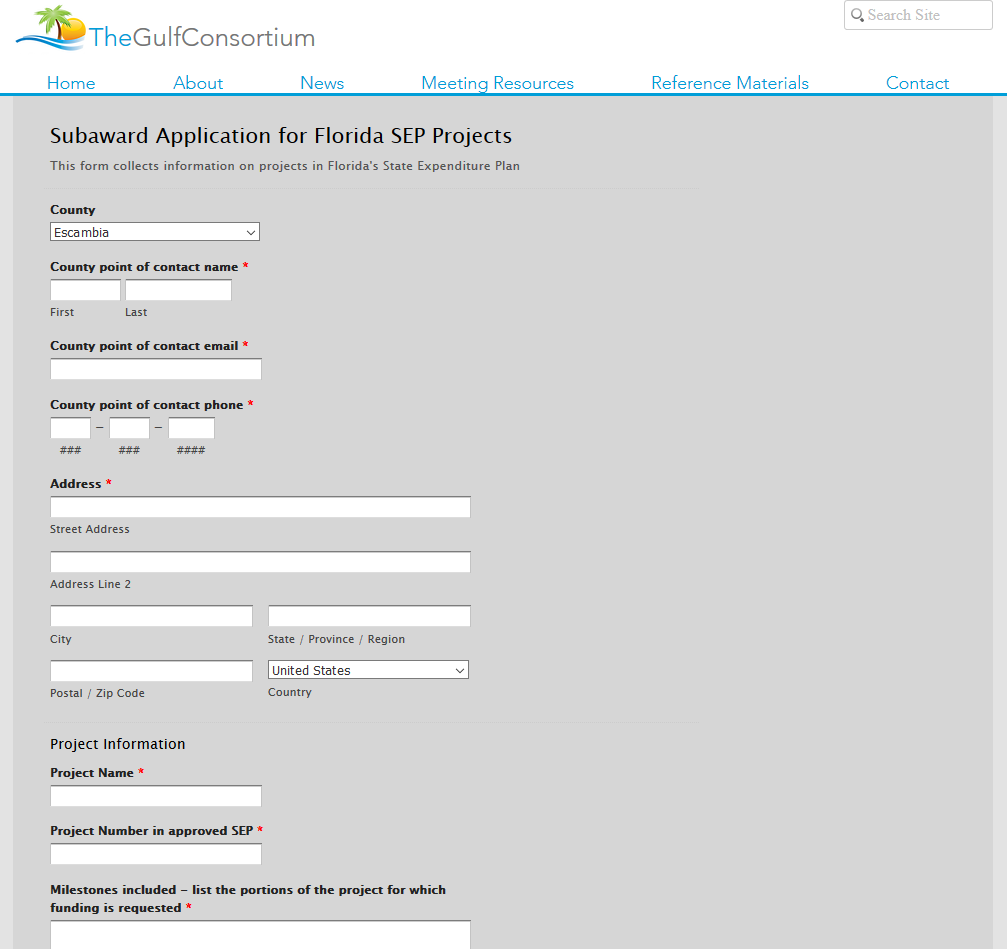 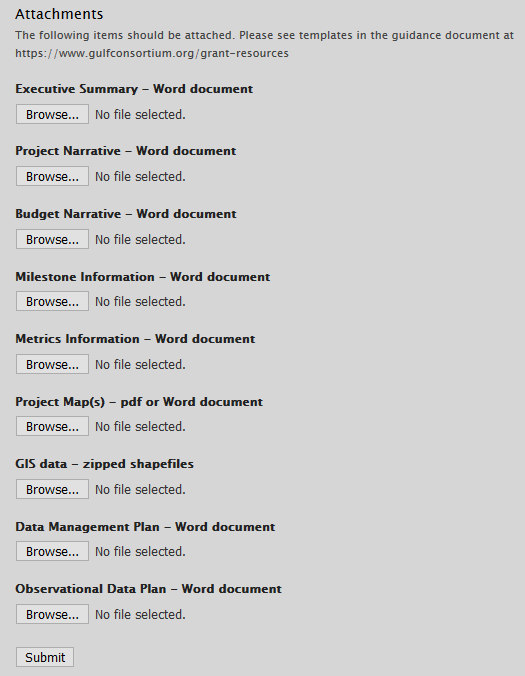 Post-award issues for programmatic grants
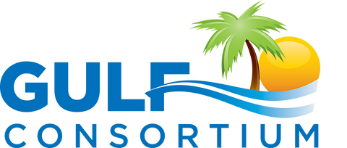 Hypothetical ExampleGrant Project Accounting
Concept Design & Feasibility Study Grant
No.  100100
Project Accounting tracks funds and payments separately as tasks under the Master Grant project number. 

County No. 017 can complete their portion of the subaward prior to or after County No. 005, 015 or 029 (or any other combination).


If County No. 017 completes their Concept Design subaward and is ready for their next subaward, closeout procedures for their portion of the subaward would be completed and filed and their next subaward – for Final Design or for a new Concept Design if the first proved infeasible – would be prepared. The remaining counties are not impacted.
County 
No. 005
County 
No. 017
County 
No. 029
County 
No. 015
Subaward 1001005
$440,000
Subaward 1001017
$100,000
Subaward 1001029
$350,000
Subaward 1001015
$650,000
Application Preparation – Implementation Milestones and timing
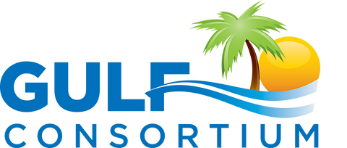 Gulf Consortium OSA and subrecipient OSAs and audits
Application Preparation – guidance
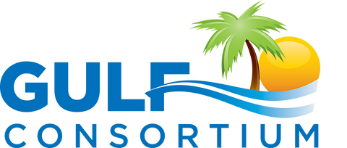 Questions…
Contact:
Daniel Dourte
407.629.2185 ext. 113
ddourte@balmoralgroup.us